?
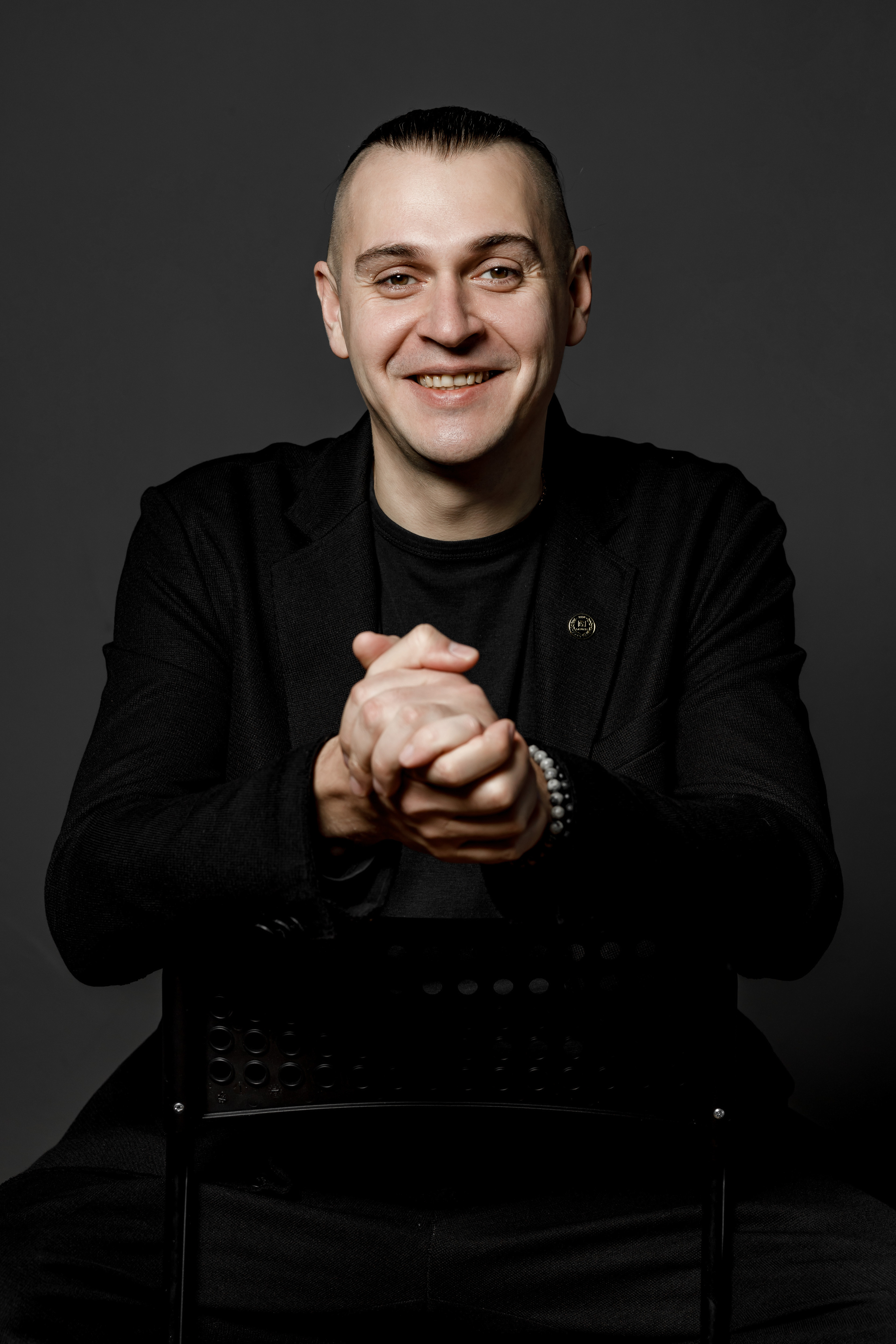 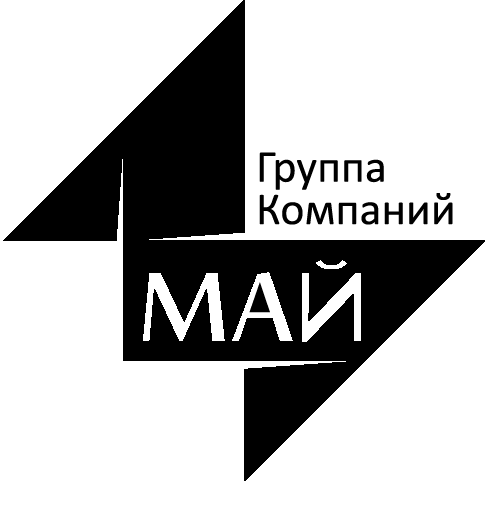 БИЗНЕС 
        ИЛИ
          РЕМЕСЛО
БИЗНЕС 
         ИЛИ 
          РЕМЕСЛО
Олег  Юненко
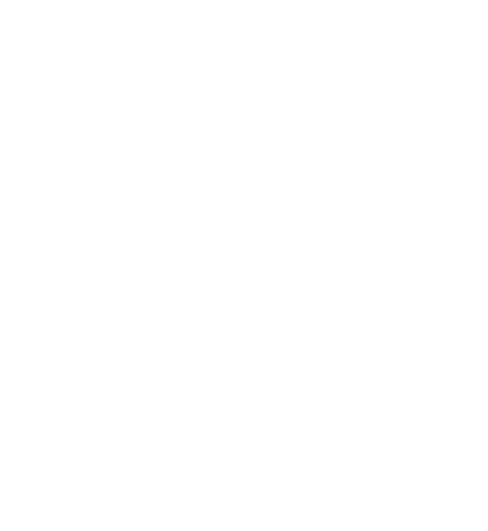 ОБОРОТ
6%
2019
110 млн
16%
2020
42 млн
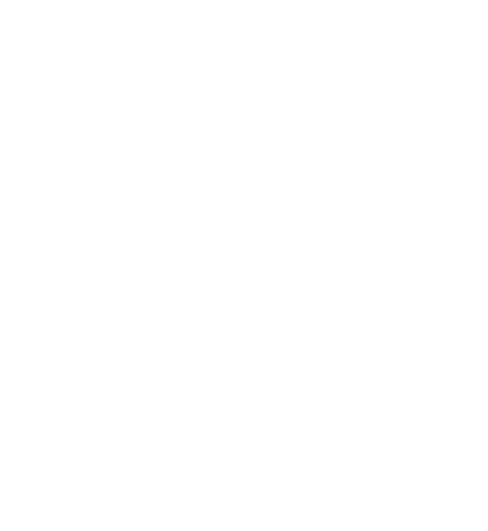 чистая ПРИБЫЛЬ
6%
6,6 млн
2019
16%
2020
6,7 млн
офис пространство
консалтинг
пассивное инвестирование в сеть компьютерных клубов
сервис по уходу за захоронениями по всей России и Белорусии
логистическая компания
Диверсифицировались
запуск продукта на маркет плейсы
Сейчас в разработке
разработка он-лайн продукта
РЕМЕСЛО ИЛИ БИЗНЕС?
никто не хочет брать на себя инициативу
бешеные налоги
у меня есть семья!
хочу отдыхать
что дальше?
персонал
идеи без рук
самодисциплина
недостаток знаний
показатели работы
что болит?
достигли потолка
не хватает рук
недостаток денег
лучше меня никто не сделает
я гарантирую 
качество
это мой бренд
РЕМЕСЛО ИЛИ БИЗНЕС?
у меня другая 
специфика
у нас в городе это 
не будет работать
мы - другой рынок
мой бизнес невозможно 
систематизировать
я гарантирую 
качество
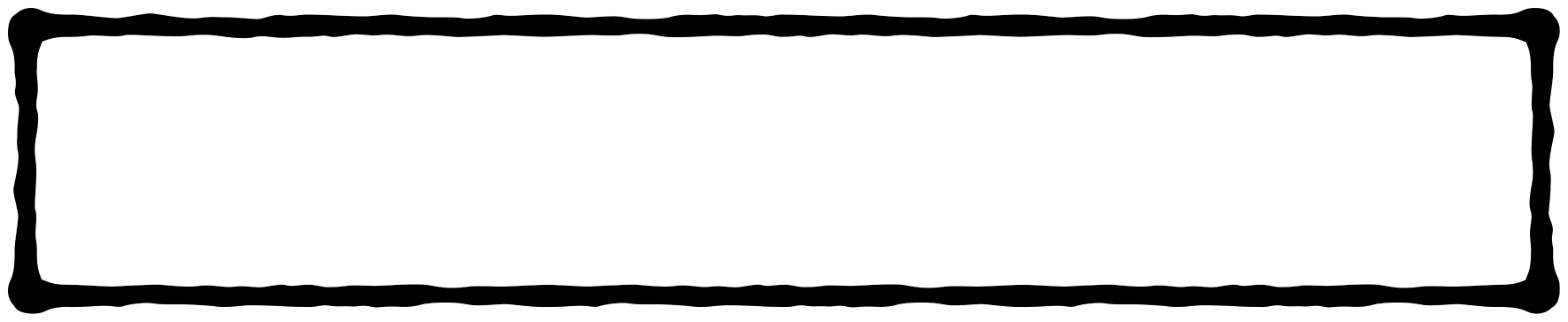 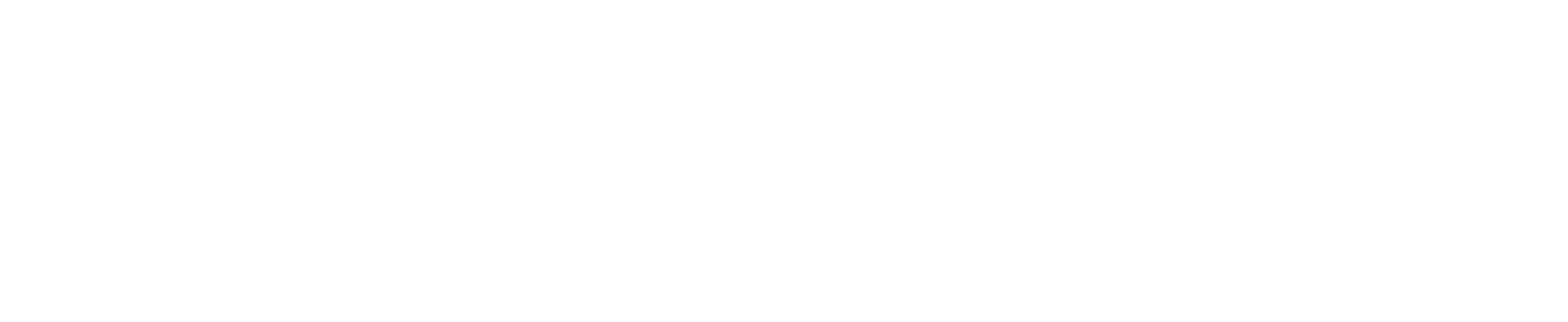 оправдания
оправдания
это мой бренд
РЕМЕСЛО ИЛИ БИЗНЕС?
у меня другая 
специфика
у нас в городе это 
не будет работать
мы - другой рынок
мой бизнес невозможно 
систематизировать
?
Как из ремесла 
выйти в бизнес
нужно поднять эффективность ремесленника
заразить философией
делегировать, не поручить
нанять сотрудников
распределить ответственность
перераспределить задачи
отдать профессионалам на сторону
упростить
автоматизировать
шаблонировать одинаковые действия
анализ и усиление мест, где больше денег
перевести разовый проект в продукт
как систематизировать?
Организационная структура
Философия
бизнес-процесс
стратегический менеджмент
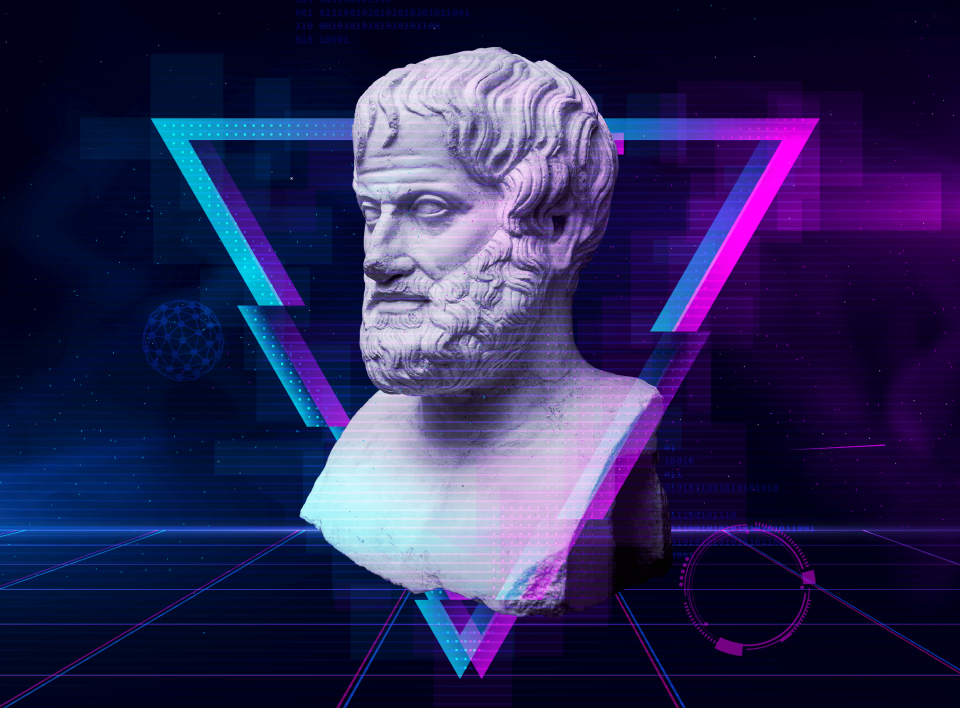 Философия
01
03
02
Наполняем идеальными смыслами и ценностями!
Собираем идеальную команду
Рисуем идеального клиента
Большие проекты не создаются в одиночку. «ГОЛОВА / ЖЕЛУДОК / СЕРДЦЕ»
Компания мечты! Хотим создать компанию, в который мы бы хотели работать!
Кто он? Где работает, что слушает, что предпочитает, что видит?
Что делаем, когда создаем бизнес!
опираемся на Принципы?
Всегда
оглашать
следовать
контролировать
Честность
Принципы
Ответственность
прозрачность
Не врать! НИ ПРИ каких обстоятельствах!
Мы транслируем на клиента, на команду, на партнеров, на процессы:
Финансовая прозрачность сметы, расчеты…
Сказал-сделал, пунктуальность, первое впечатление…
нужно поднять эффективность ремесленника
заразить философией
делегировать, не поручить
нанять сотрудников
распределить ответственность
перераспределить задачи
отдать профессионалам на сторону
упростить
автоматизировать
шаблонировать одинаковые действия
анализ и усиление мест, где больше денег
перевести разовый проект в продукт
как систематизировать?
Организационная структура
Философия
бизнес-процесс
стратегический менеджмент
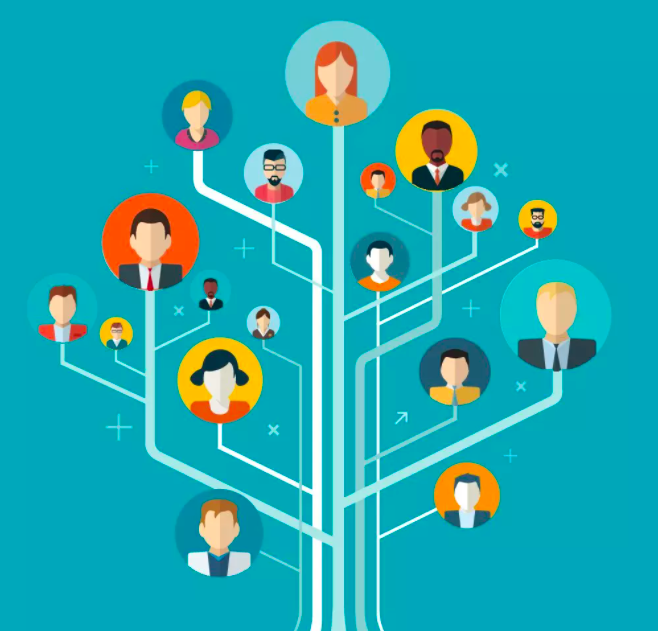 Организационная
 структура
Определение из Википедии: Организационная структура - совокупность подразделений организации и их взаимосвязей, в рамках которой между подразделениями распределяются управленческие задачи, определяются полномочия и ответственность руководителей и должностных лиц.
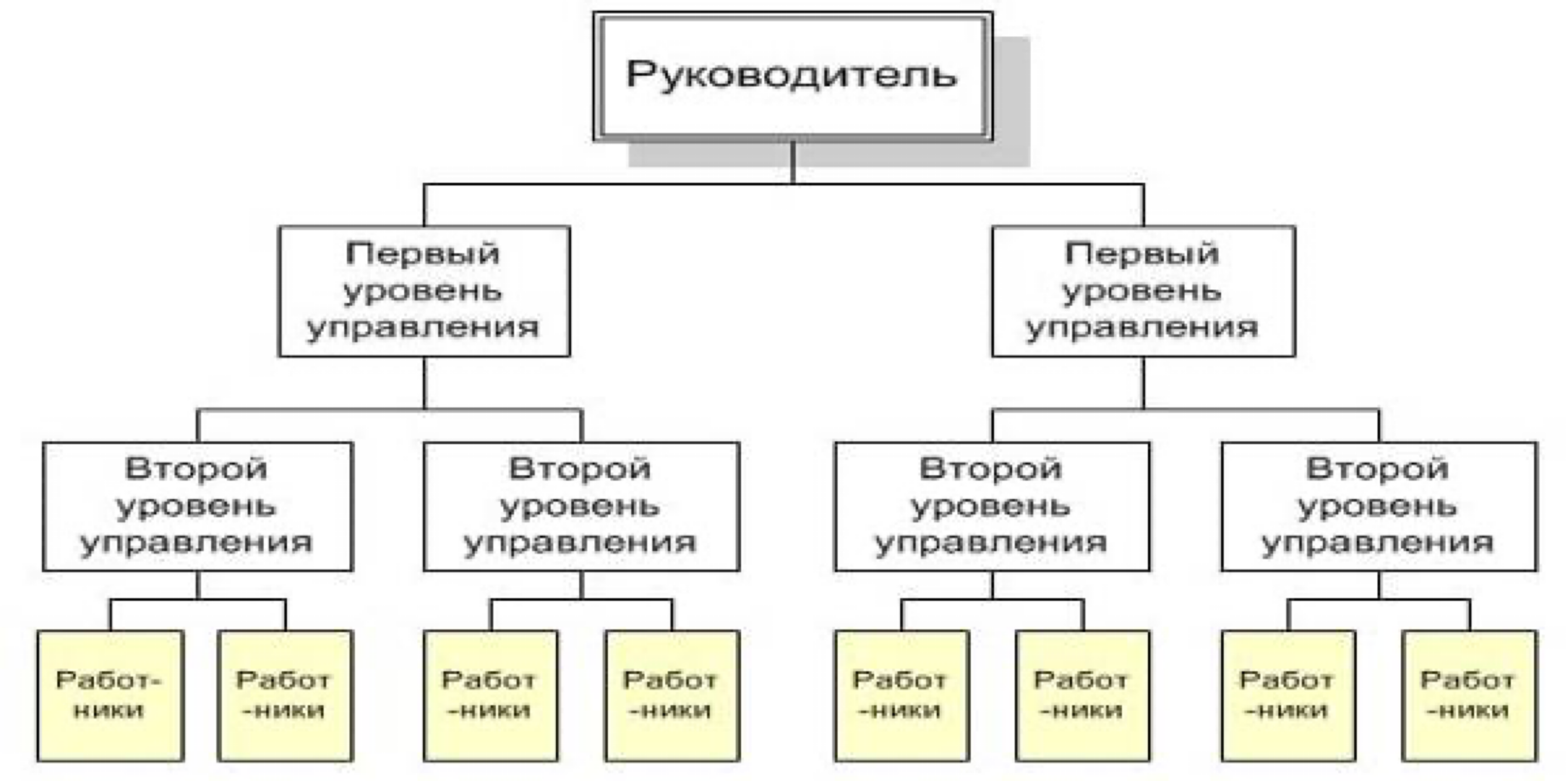 Чтобы создать результативную организацию, нужно заменить власть ответственностью. 
Питер Друкер
специфика
операционист
стратег
Тактик
уровни управления в организационной структуре
Тактик
организационная структура
стратег
операционист
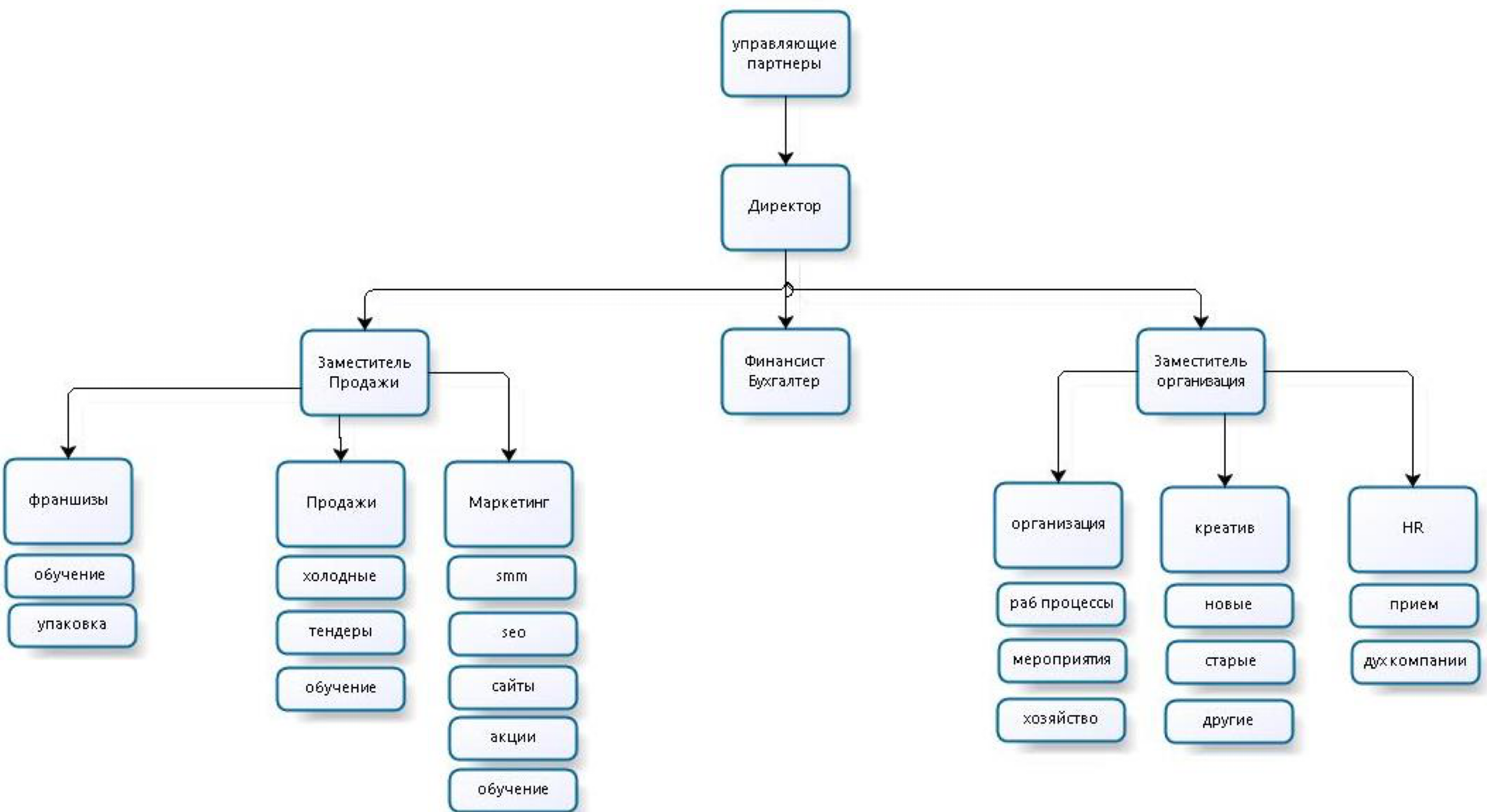 !
субординация
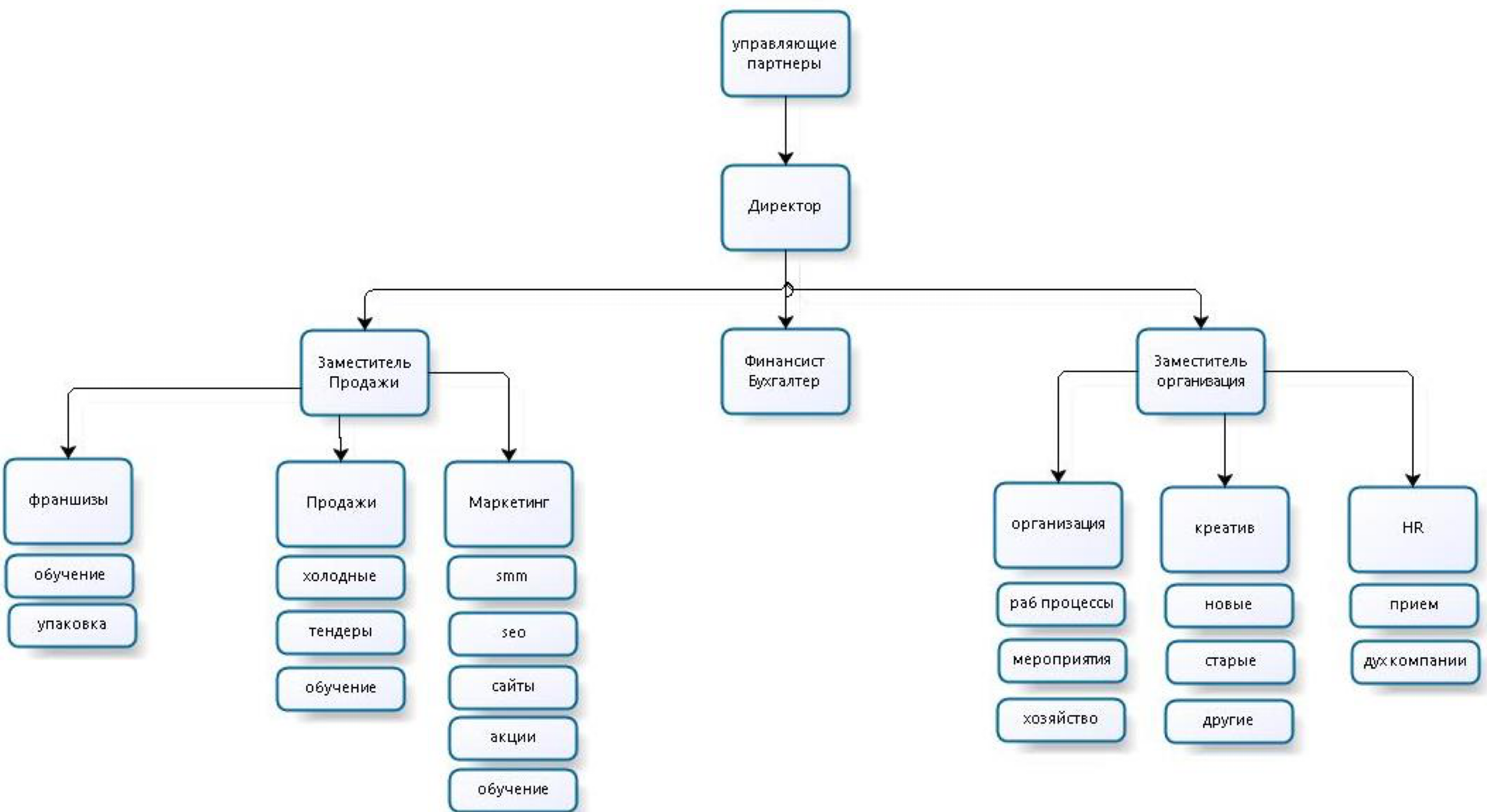 важн  о
!
субординация
важн  о
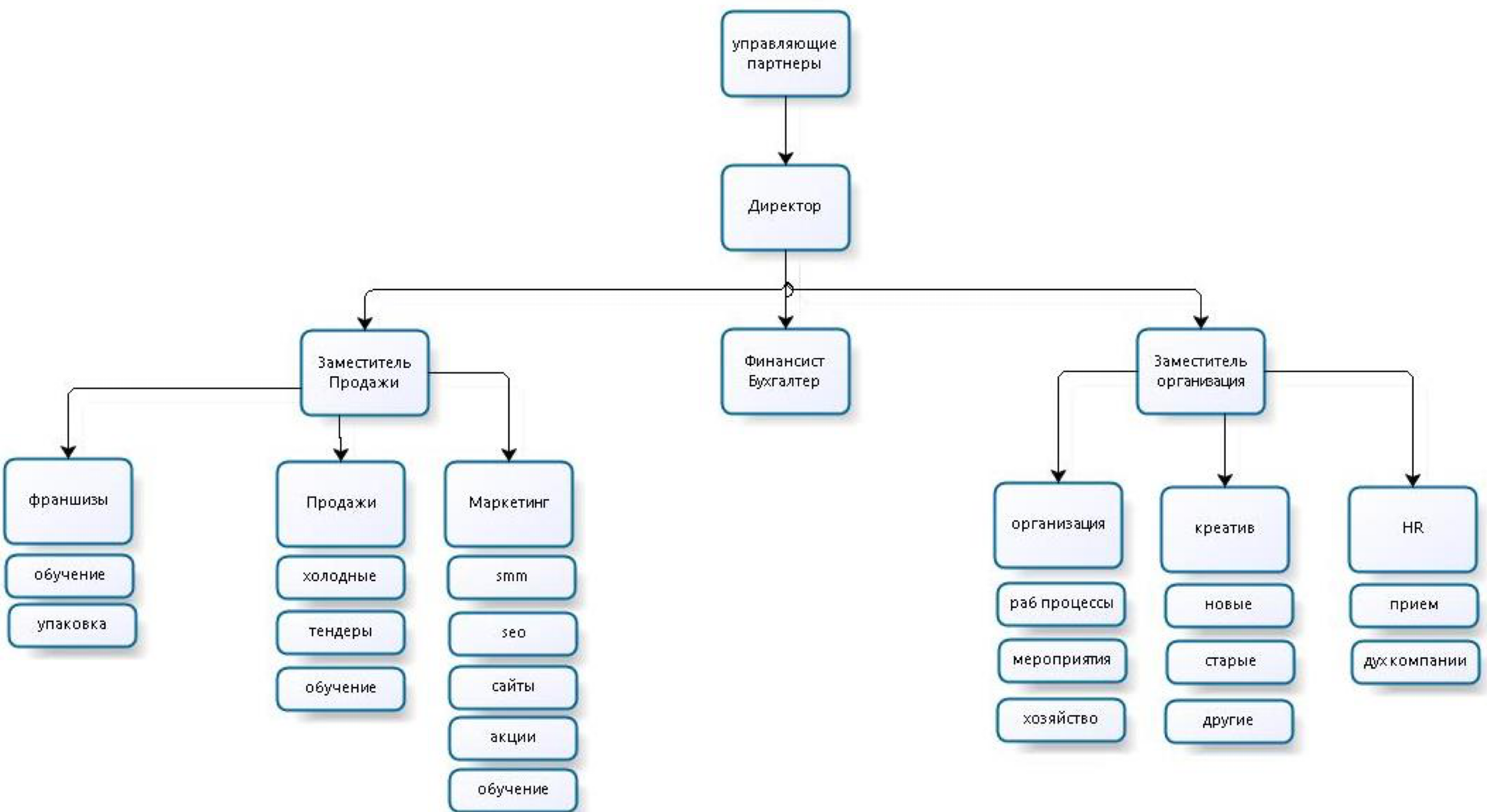 2
каждая роль - это зарплата
!
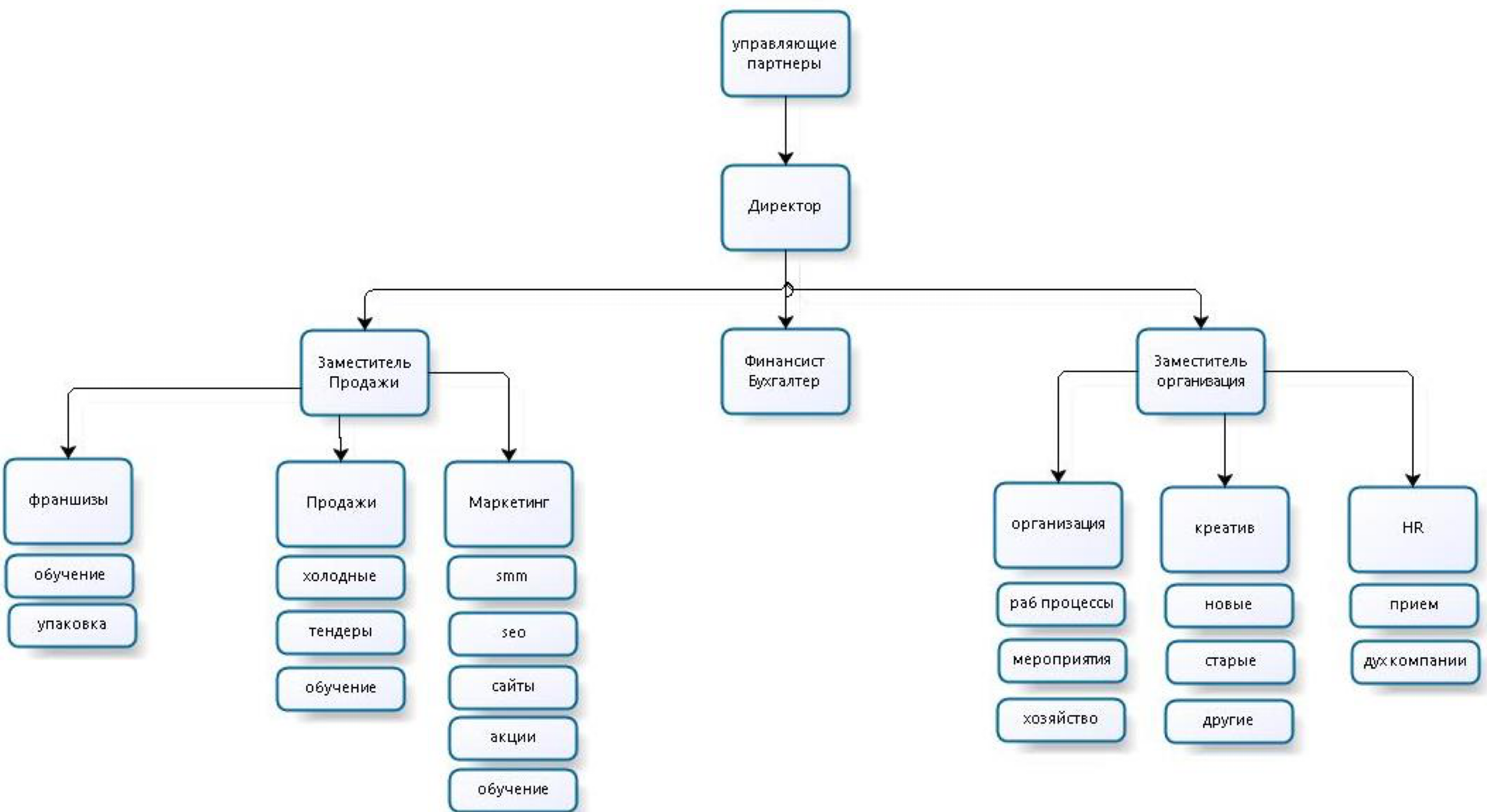 важн  о
нужно поднять эффективность ремесленника
заразить философией
делегировать, не поручить
нанять сотрудников
распределить ответственность
перераспределить задачи
отдать профессионалам на сторону
упростить
автоматизировать
шаблонировать одинаковые действия
анализ и усиление мест, где больше денег
перевести разовый проект в продукт
как систематизировать?
Организационная структура
Философия
бизнес-процесс
стратегический менеджмент
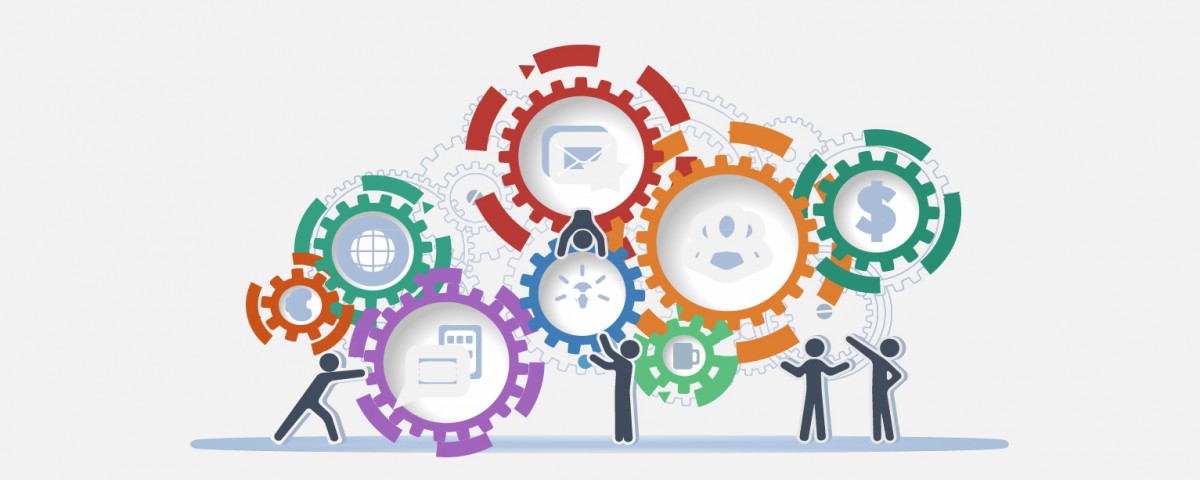 бизнес-
процесс
Определение из Википедии: Бизнес процесс - совокупность взаимосвязанных мероприятий или задач, направленных на создание определённого продукта или услуги для потребителей. В качестве графического описания деятельности применяются блок-схемы бизнес-процессов.
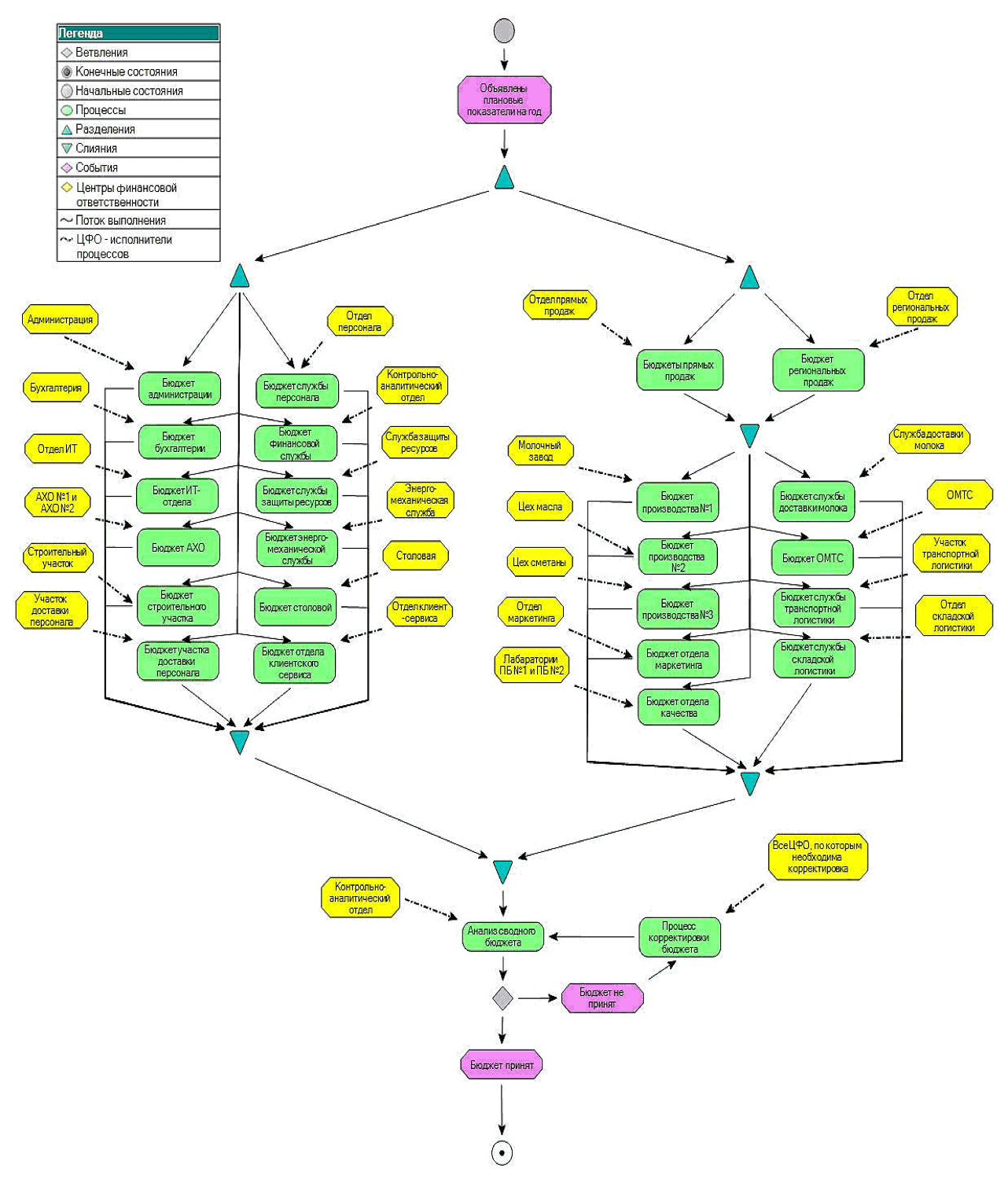 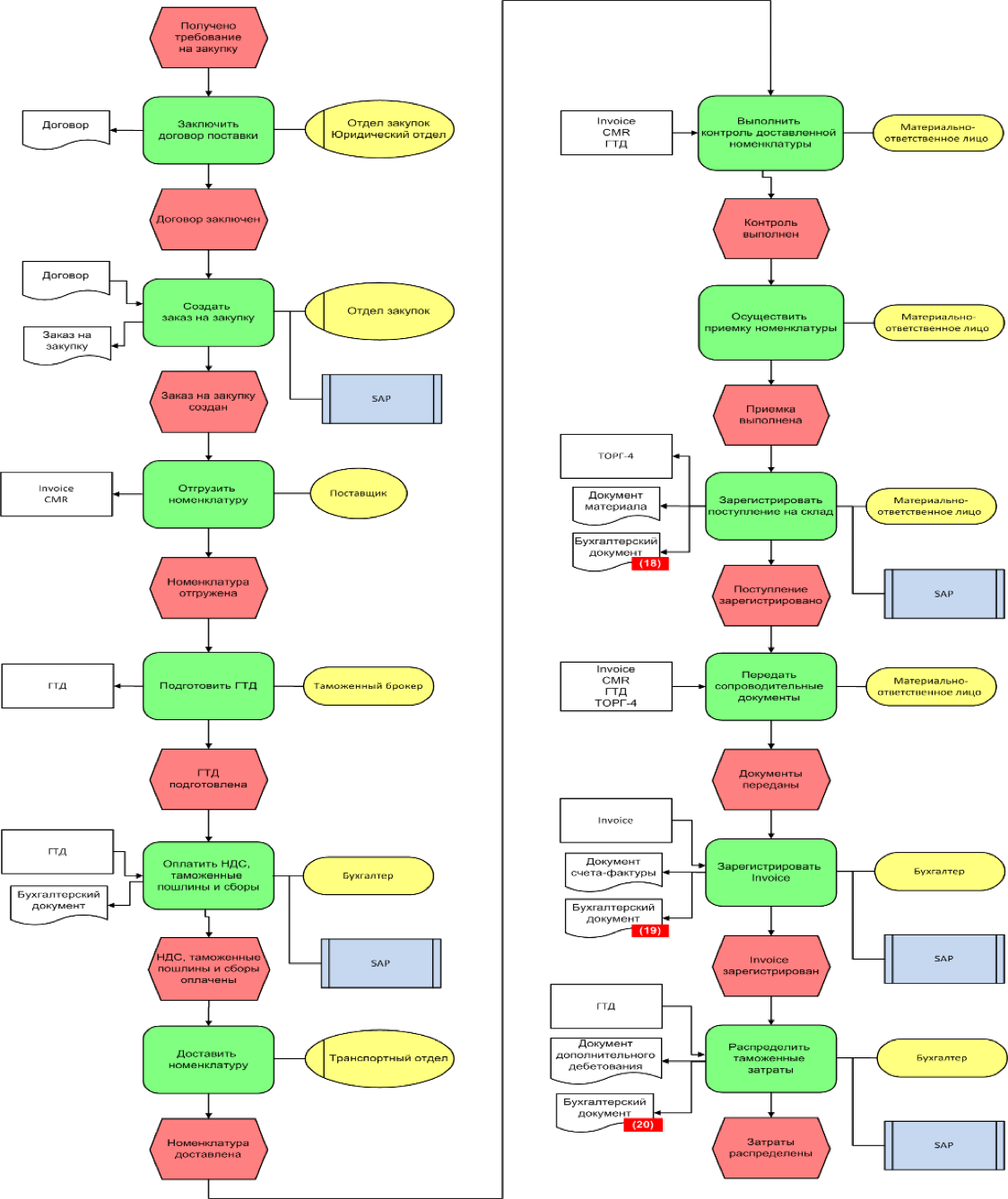 100% результат
Ответственное лицо
Бизнес-процесс - это позвоночник бизнеса
лидогенерация
обработка
ЦО – центральный офис 
Пр. – продажник
Орг. – организатор 
Олп. – ответственное лицо на площадке
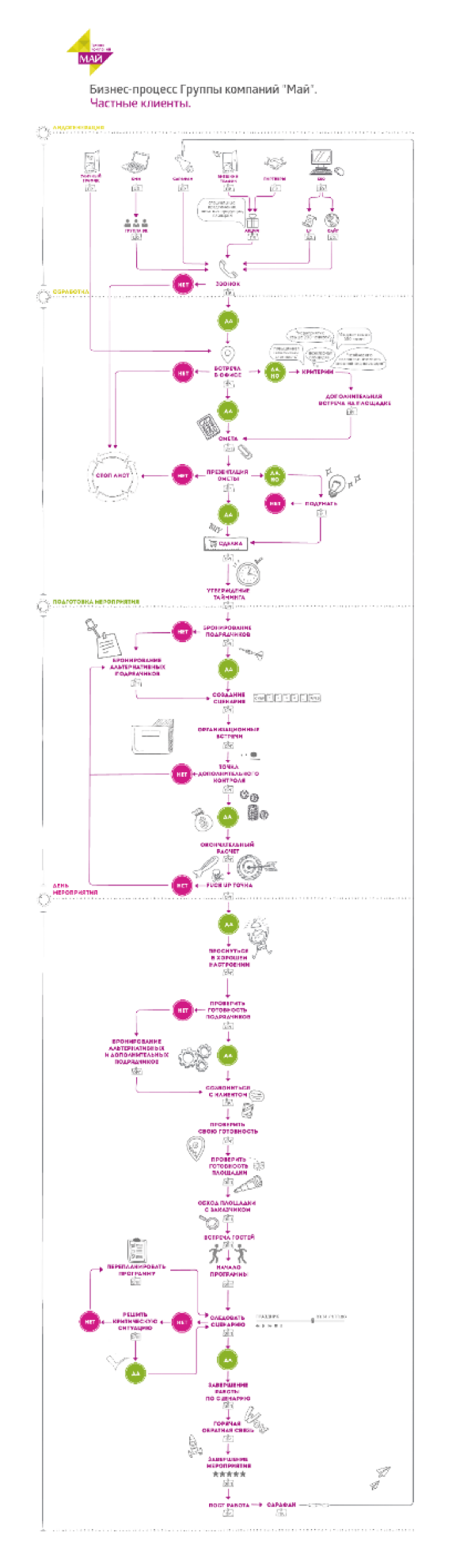 реализация
ДА
/    НЕТ
/     ДА, НО…
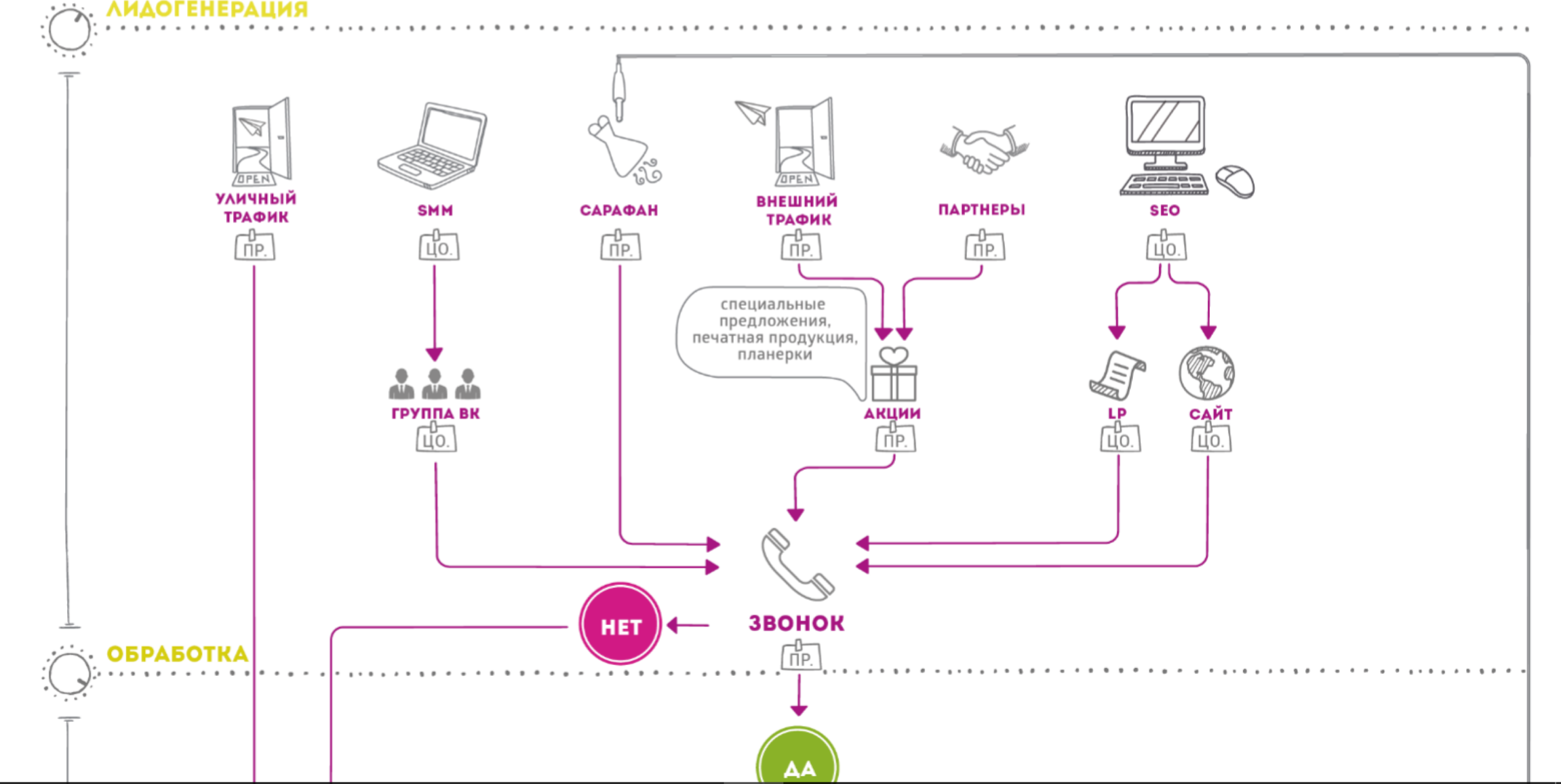 ВК
instagram
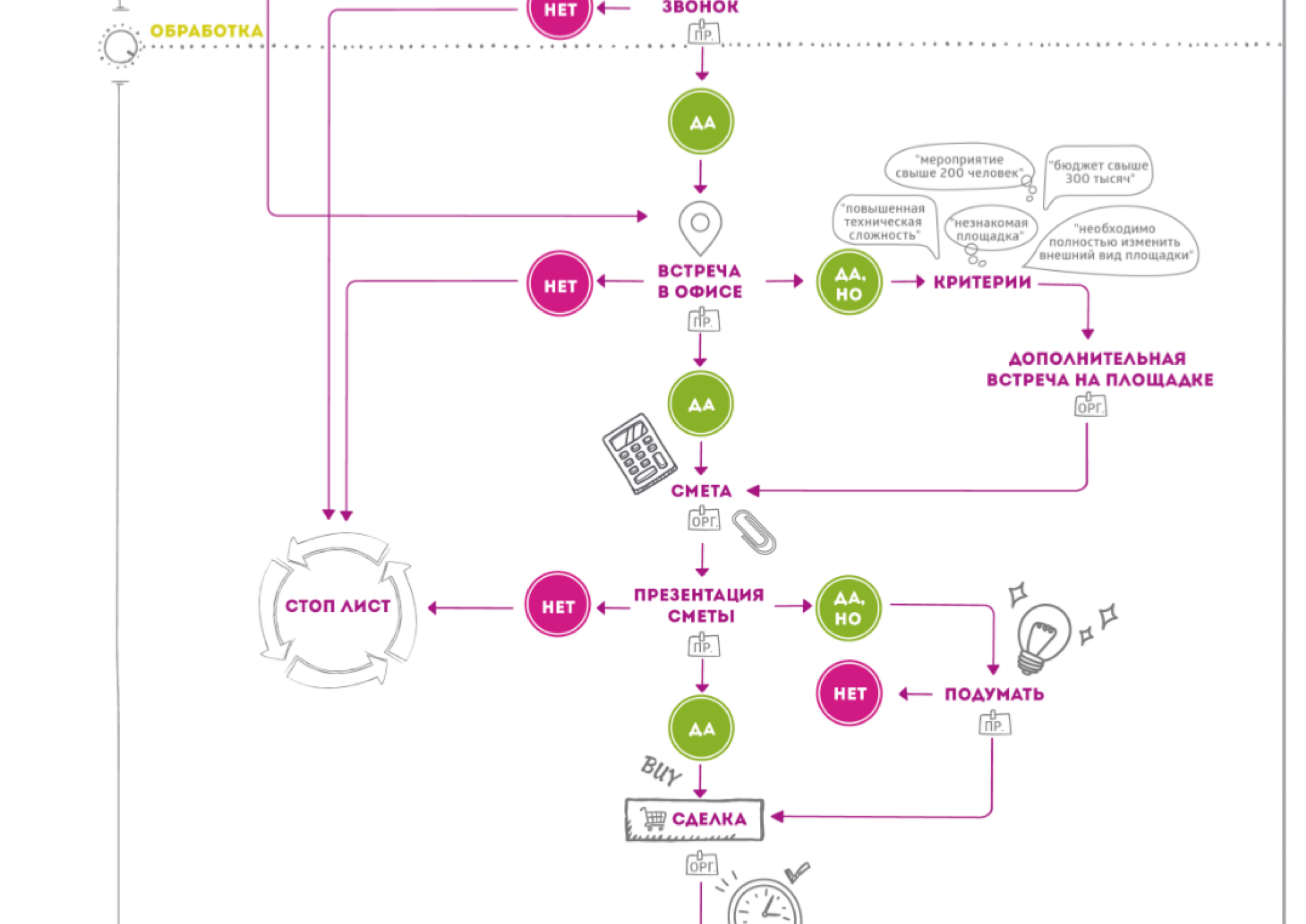 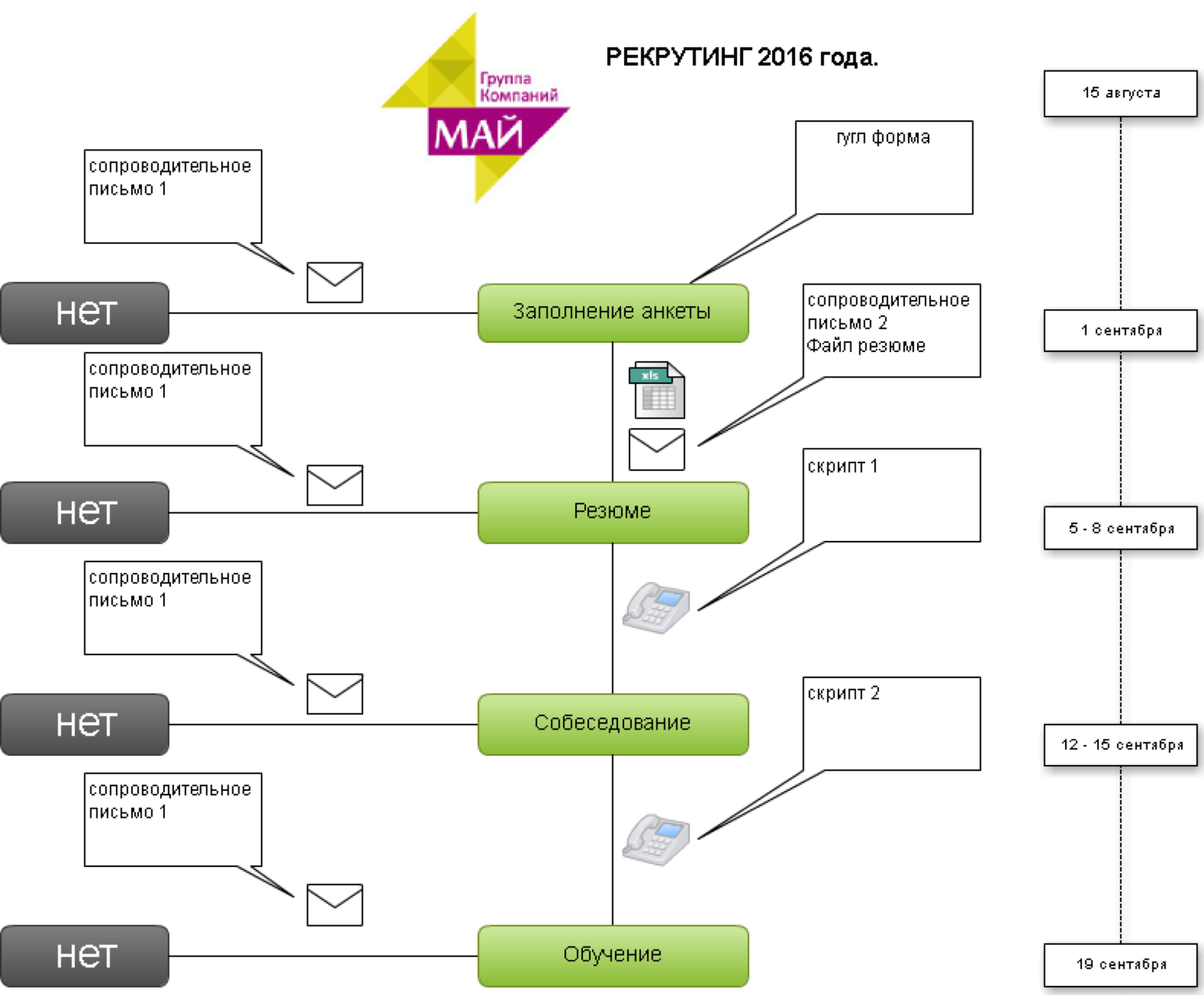 пример построения 
бизнес-процесса
На этапе создания бизнес-процессаможно сразу заложить необходимые шаблоны:
пример построения бизнес-процесса
СКРИПТЫ
РЕГЛАМЕНТ
ТЕХНОЛОГИЧЕСКАЯ КАРТА
СОПРОВОДИТЕЛЬНОЕ ПИСЬМО
СМЕТА
ДОГОВОР
СДЕЛКА
ВОРОНКА ПРОДАЖ
СМЕТА
(ПРОСЧЕТ/КП)
Точки дополнительного контроля
ВСТРЕЧА
ОБРАЩЕНИЯ
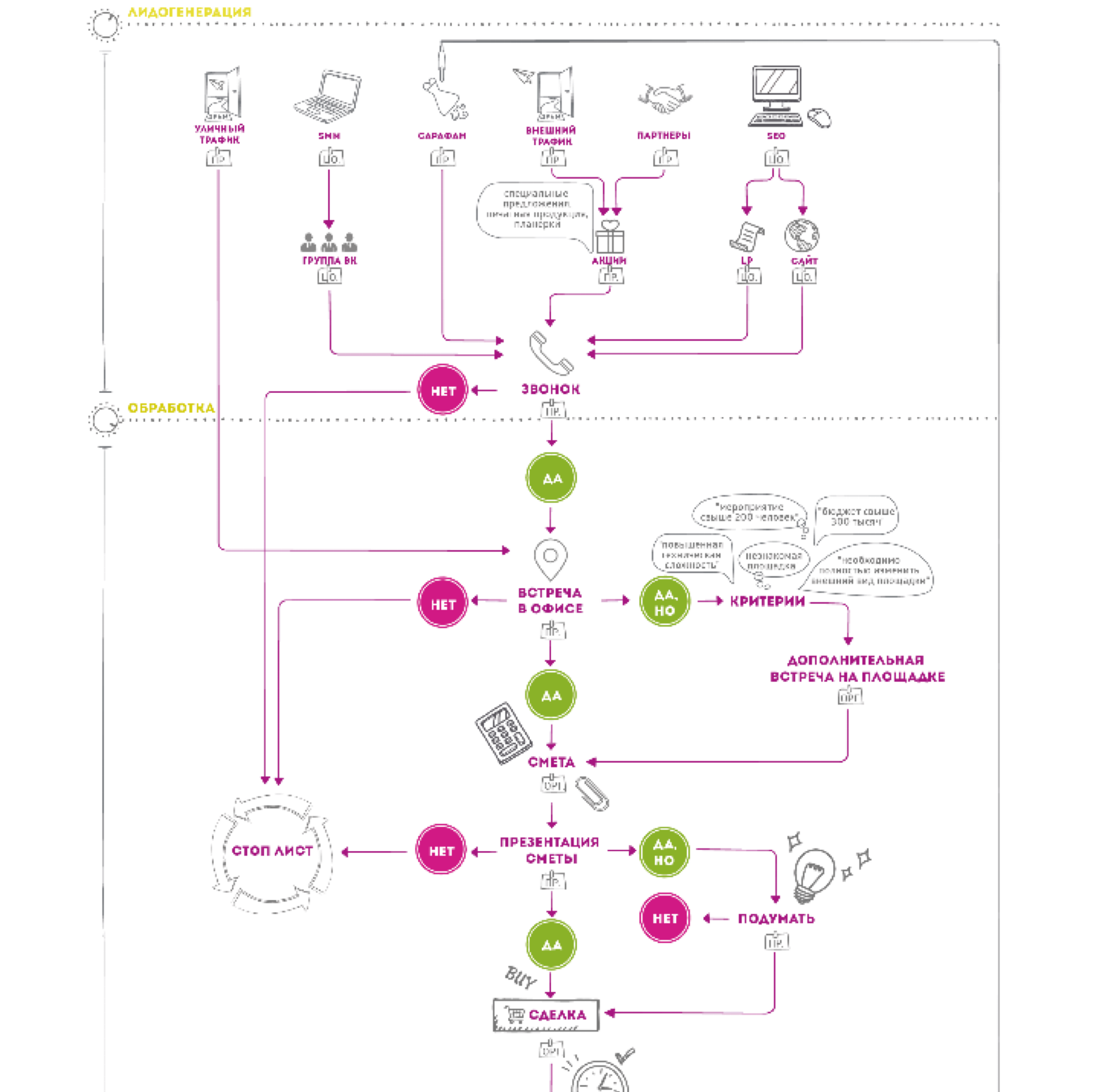 100
70
60
45
нужно поднять эффективность ремесленника
заразить философией
делегировать, не поручить
нанять сотрудников
распределить ответственность
перераспределить задачи
отдать профессионалам на сторону
упростить
автоматизировать
шаблонировать одинаковые действия
анализ и усиление мест, где больше денег
перевести разовый проект в продукт
как систематизировать?
Организационная структура
Философия
бизнес-процесс
стратегический менеджмент
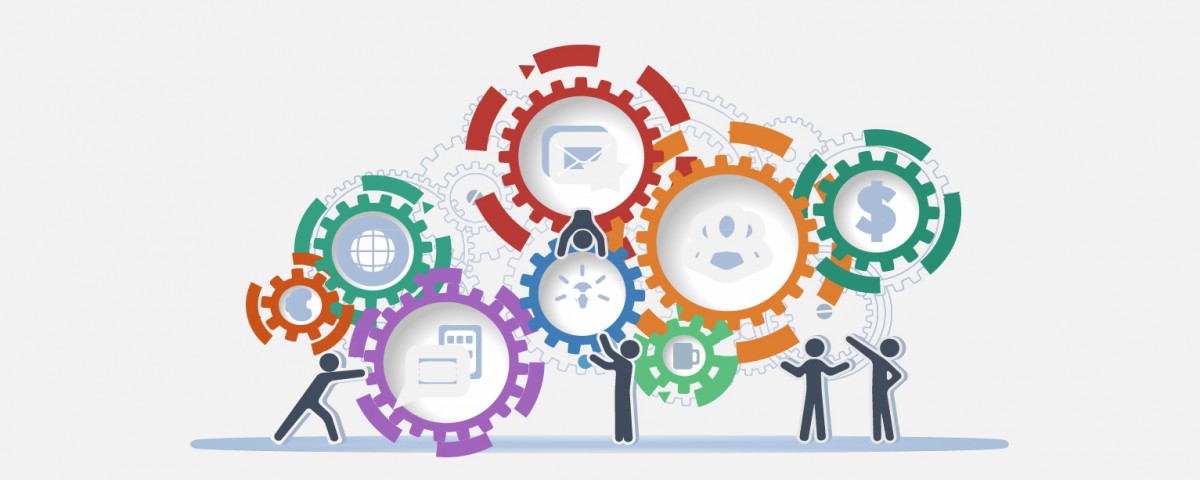 стратегический 
менеджмент
инструменты стратегического менеджмента
по версии Юненко О.О.
АНАЛИТИКА
ИНФОРМАЦИЯ
ЗАКОНОДАТЕЛЬСТВО
по цифрам (суммам); по каналам продвижения; по временным отрезкам и т.д.
по суммам; по прибыли; в процентах; в рублях; по личностям; по типу мероприятий; по месяцам; по годам и т.д.
ВСЁ СЧИТАЕМ
обращения; встречи; сметы; сделки; отказы; запросы и т.д
ПЕРЕСЧИТЫВАЙ!
ВСЁ СРАВНИВАЕМ
ВСЁ ВЫВОДИМ В ОТЧЁТЫ
УВЕЛИЧИТЬ ЧАСТОТУ ОТЧЁТОВ!
АНАЛИТИКА
ВСЁ ПОСЧИТАЛ!   НЕЧЕГО ТЕПЕРЬ ДЕЛАТЬ!
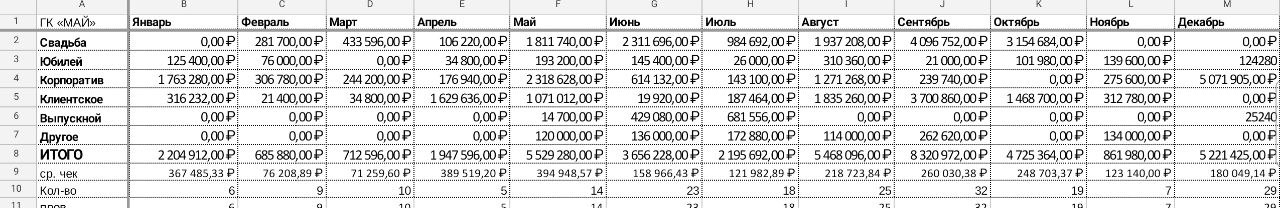 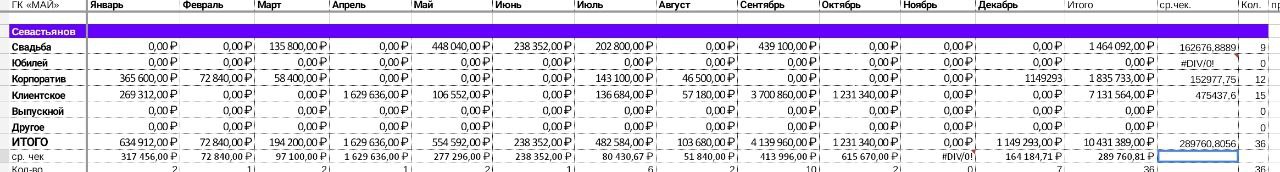 АНАЛИТИКА
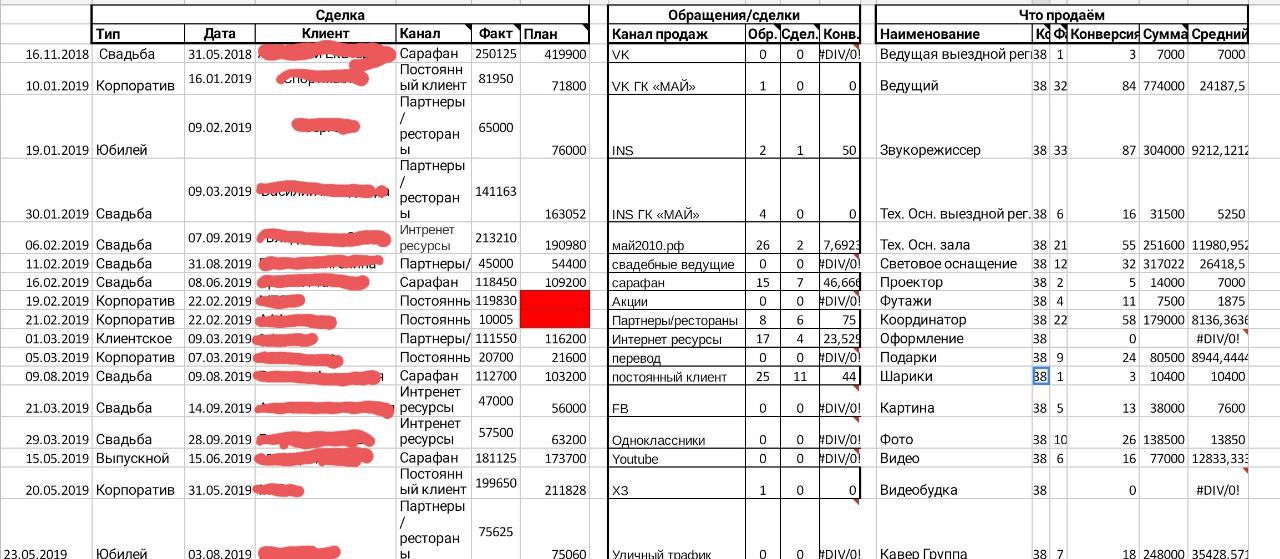 АНАЛИТИКА
Информация
НОВОСТИ
АЛЬТЕРНАТИВНЫЕ НОВОСТИ
СОЦИАЛЬНЫЕ СЕТИ
ИССЛЕДОВАНИЯ
СПЛЕТНИ
ЗАКОНОДАТЕЛЬСТВО
НОРМАТИВНО ПРАВОВЫЕ АКТЫ
ЗАКОННЫЕ И ПОДЗАКОННЫЕ АКТЫ
КОНСТИТУЦИЯ
МЕЖДУНАРОДНЫЕ ДОГОВОРЫ И СОГЛАШЕНИЯ РФ
ФЕДЕРАЛЬНЫЕ ЗАКОНЫ
ПОСТАНОВЛЕНИЯ
И ТАК ДАЛЕЕ
нужно поднять эффективность ремесленника
заразить философией
делегировать, не поручить
нанять сотрудников
распределить ответственность
перераспределить задачи
отдать профессионалам на сторону
упростить
автоматизировать
шаблонировать одинаковые действия
анализ и усиление мест, где больше денег
перевести разовый проект в продукт
как систематизировать?
Организационная структура
Философия
бизнес-процесс
стратегический менеджмент
стратегия
Аналитика
Аналитика
бП и структура
Философия
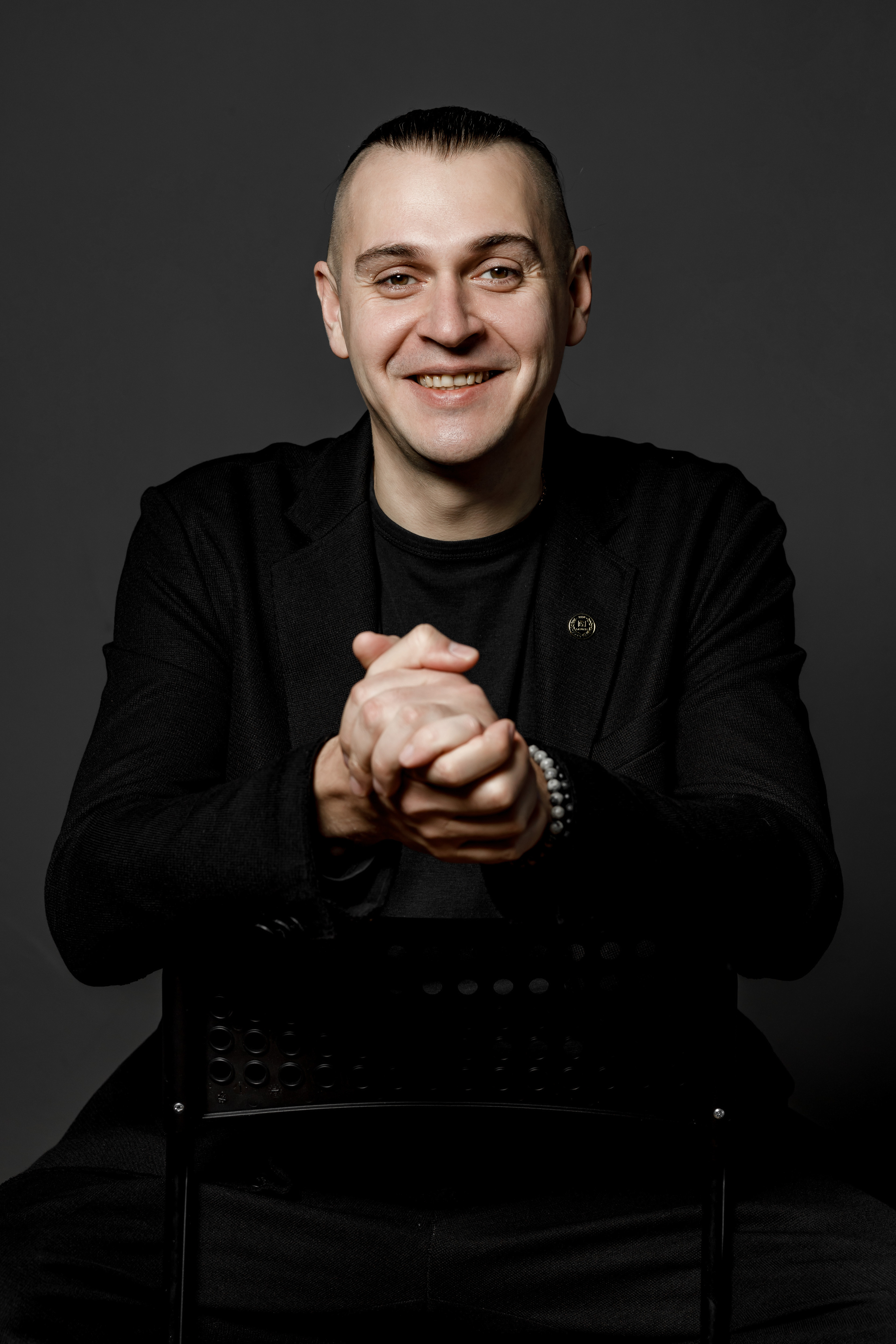 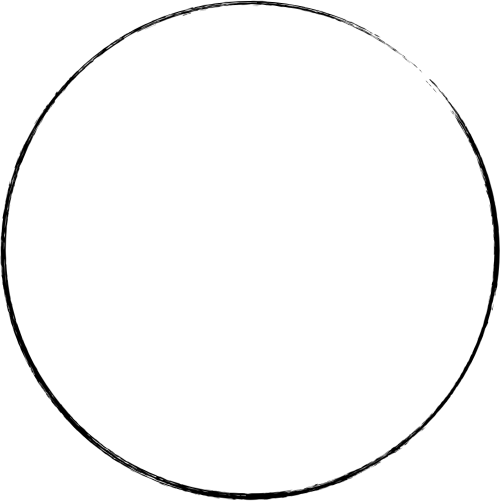 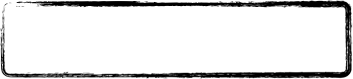 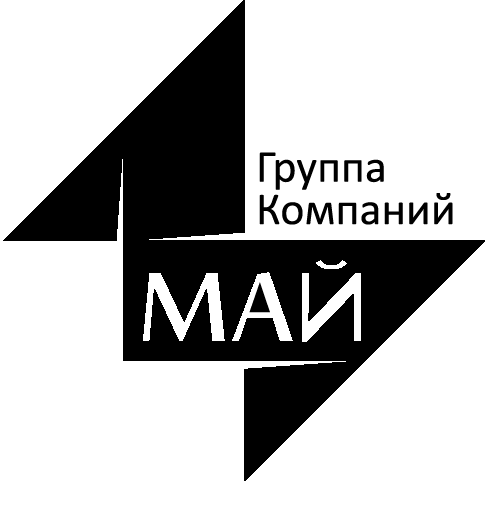 business
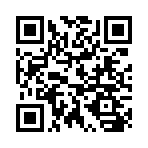 Квартирник
Полезно. Уютно. Весело…
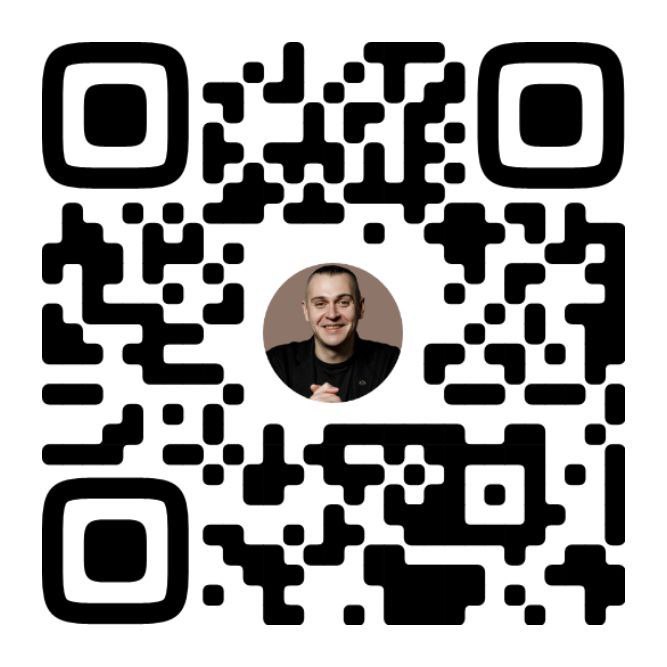 Олег  Юненко
+7-928-270-66-25